FORSIDE
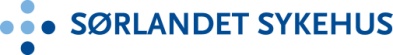 Beredskap 
SSHF
Beredskap
AKUTTMOTTAK SSK
[Speaker Notes: Legemidd3eAkutt brann]